Mátyás király és a hunyadiak kora
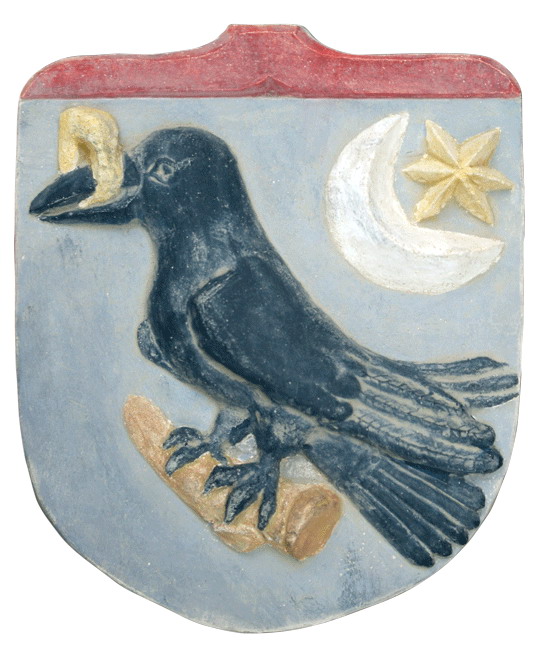 Térségi vetélkedő Tarján
2019. március 20.
Köszöntés
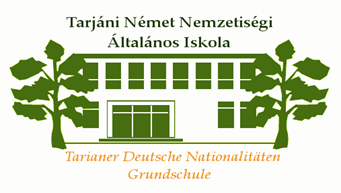 Komplex csapatverseny a térség iskoláiból 4 fős, 6-8. osztályos csapatokkal. 
Térségi vetélkedő a Mátyás királlyá választásának 560., és születésének 575. évfordulója alkalmából
A verseny célja: 
A tanulók játékos csapatversenyben ismerjék meg a Mátyás király uralkodásának történelmét, irodalmát, művészeti, kulturális kincseit, jelentős személyiségeit.
A verseny formája:
- levelezős forduló
- helyszíni csapatverseny
Támogatók: 
József Attila Megyei és Városi Könyvtár Tatabánya 
Vértes Agorája Tatabánya
Tarján Község Önkormányzata
Tatabányai Tankerület
EFOP-1.3.9-17-2017-00012 „Múltunk a jelenben a jövőért! Iskolaközpontú helyi együttműködések támogatása a Tarjáni Német Nemzetiségi Általános Iskolában” projekt
2
Közös szabályok, a verseny állása
Zsűri
Közös szabályok:
időkeretek betartása


1. Levelezős feladat: történelmi feladatsor (60 pont)
donto\eredmenyek.xlsx

A csapatok bemutatkozása
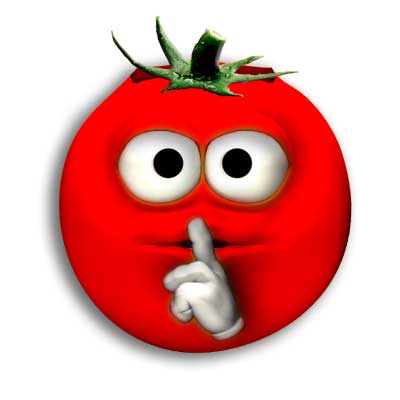 egymás meghallgatása
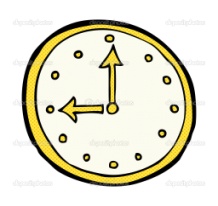 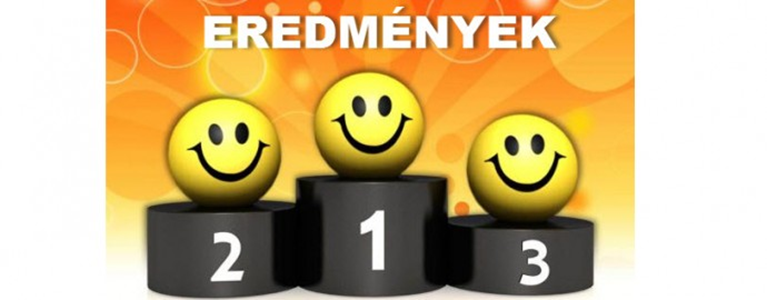 3
2. Iniciálé bemutatása (10 pont)3. Mátyás mese vagy monda (10 pont)2 perc/csapat
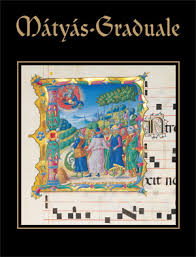 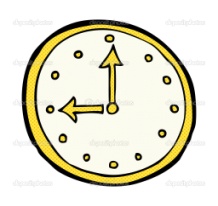 4
4. Kronológia (15 pont) 10 perc - tableteken online kvíz
Hunyadi család története - filmbejátszás alapján időpontok sorrendbe rakása, igaz-hamis válaszok donto\A Hunyadiak kora.mp4
donto\4Feladat - igaz,hamis.docx	donto\4Feladat - sorrend (1).docx	donto\4Feladat - igaz,hamis - MEGOLDÁSOK.docx	donto\4Feladat - sorrend - MEGOLDÁSOK.docx
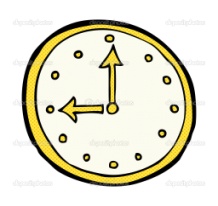 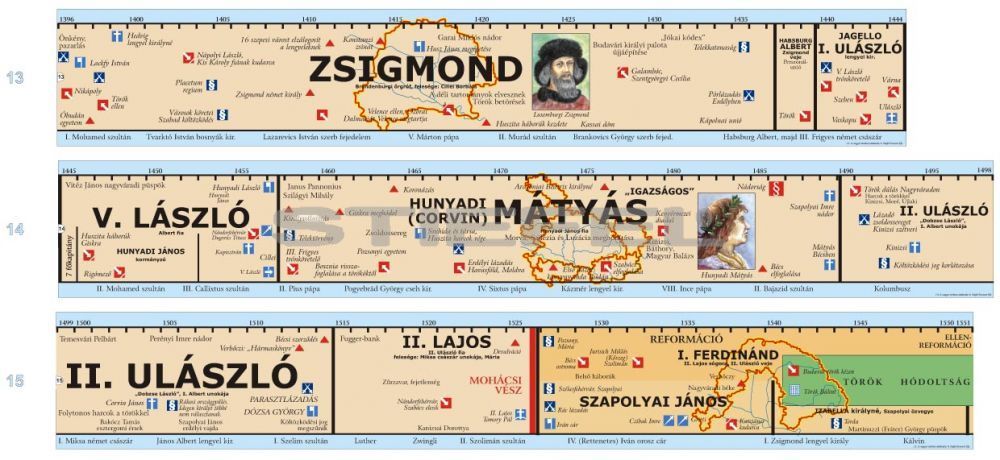 5
5. Ki vagyok?(10 pont) 10 perc
Zene/film/kép alapján személyek felismerése – össze kell párosítani a róla szóló történettel
donto\palotas.mp4
donto\matyasanyjarap.mp4
donto\matyasanyjaversfilm.webm
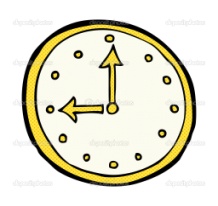 6
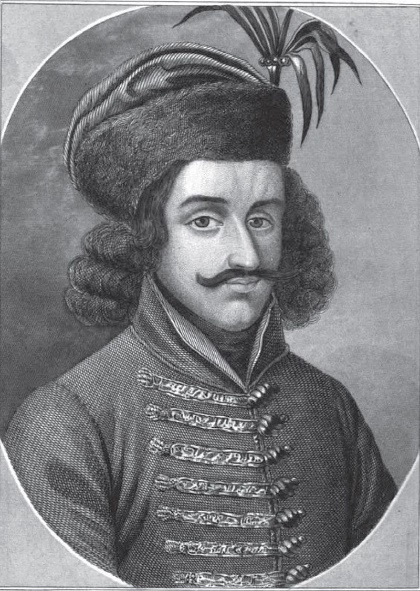 5. …Ki vagyok?
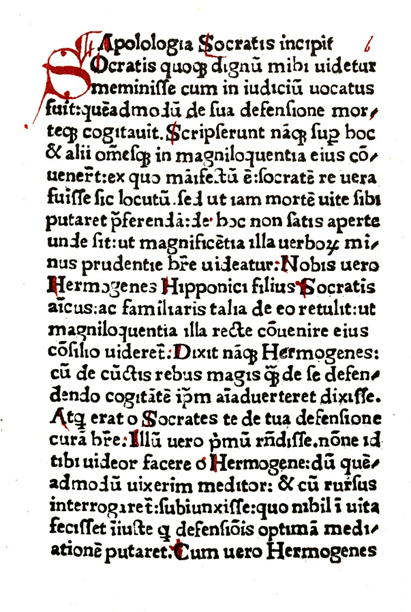 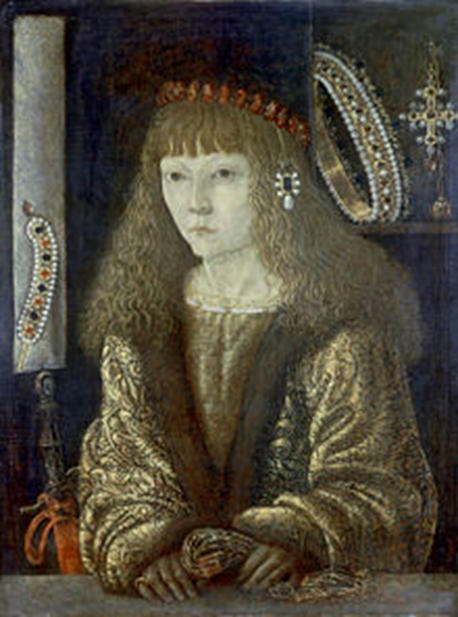 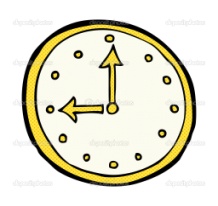 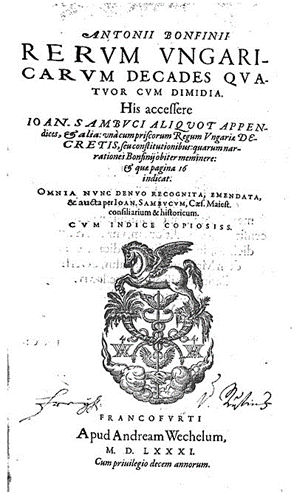 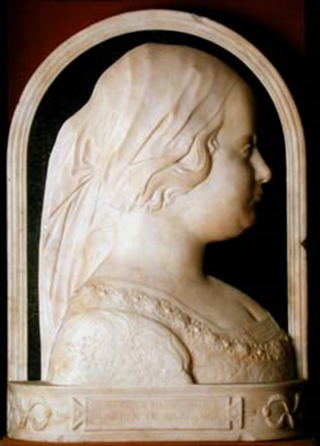 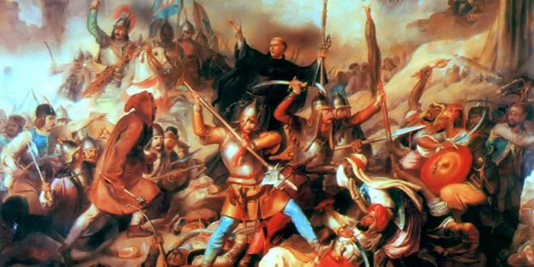 7
Szünet 10 perc
A verseny állásaÖsszesen eddig elérhető: 80 pont
donto\eredmenyek.xlsx

Érdekesség: déli harangszó
donto\Déli harangszó.docx

Ráadás kisfilm a szünetre: Arany János: Pázmán lovag
donto\pazmanlovag.webm
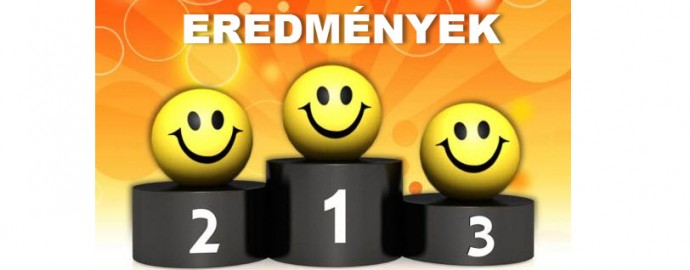 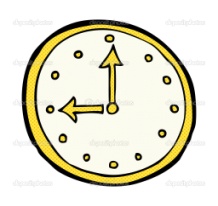 8
6. Mátyás hadjáratai, fekete sereg, Kinizsi (10 pont) 5 perc
donto\6kinizsi.docx
donto\6kinizsijavito.docx
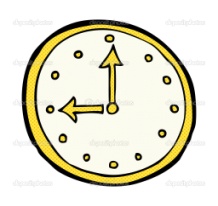 9
7. Rajz, barkács: (10 pont) 10 perc
Fotó alapján puzzle kirakása a korabeli reneszánsz épületről (Esztergom freskó) és bohócsapka, 2 korona készítése papírból
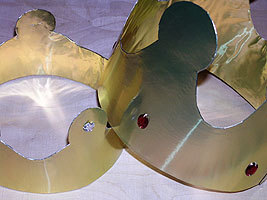 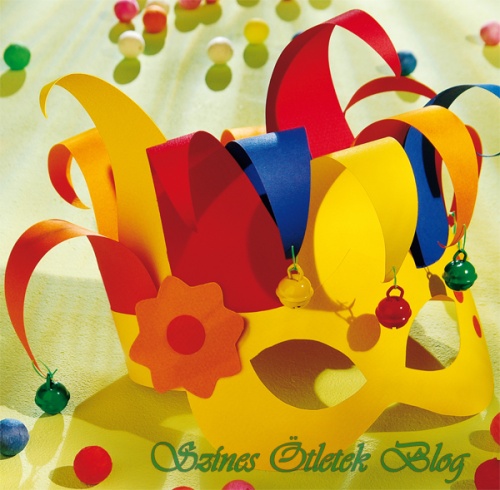 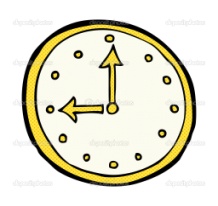 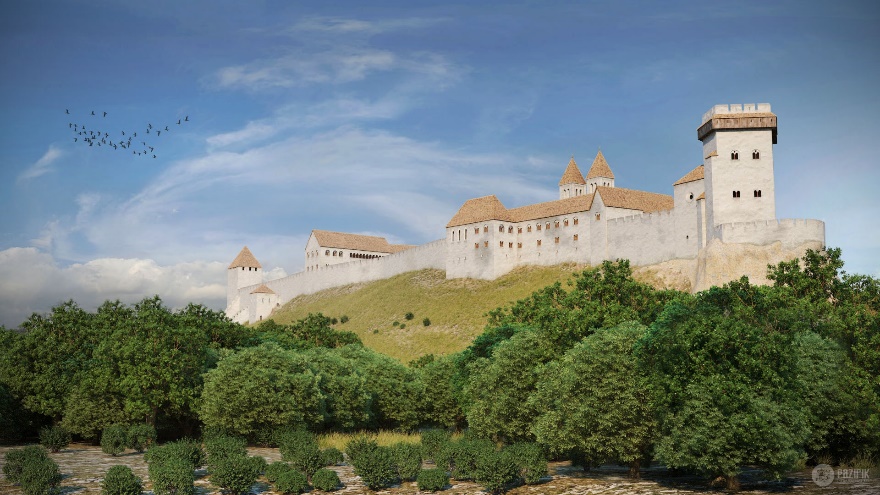 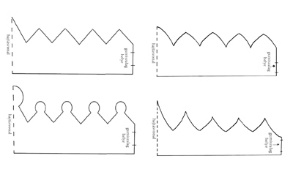 10
8. Lakoma: Mátyás udvarában jártam…(10 pont)10 perc
Kakukktojás: Ki nem lehetett a királyi lakomán, mit nem csinálhattak, mit nem ehettek az étlapról?
donto\8lakoma.docx
donto\8lakomajav.docx
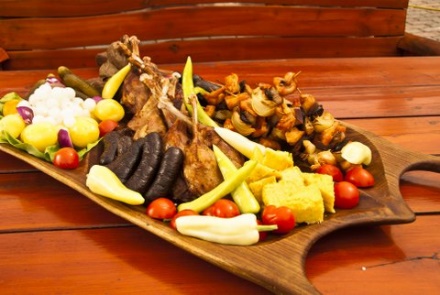 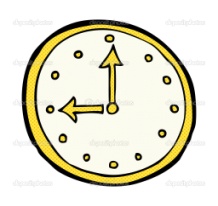 11
9. Attrakció: Királyi szórakoztatás (10 pont) 5 perc készülés + 1*10= 10 perc össz. 15 perc
Udvari bolond attrakció, trubadúrlíra
ügyességi (karikák, labdák), mókás, szellemes, zenés, táncos produkció a trubadúrlíra mintájára a karszékben ülő király és királyné előtt bohócsipkában
donto\matyastrubadur.mp4
donto\matyasmesekfocimdal.mp4
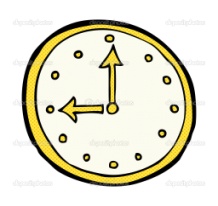 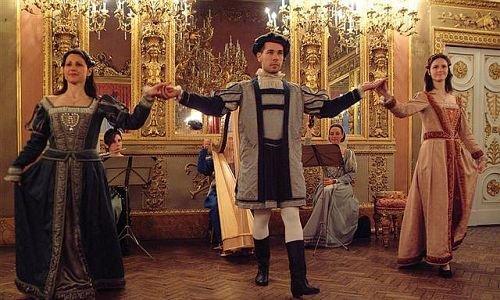 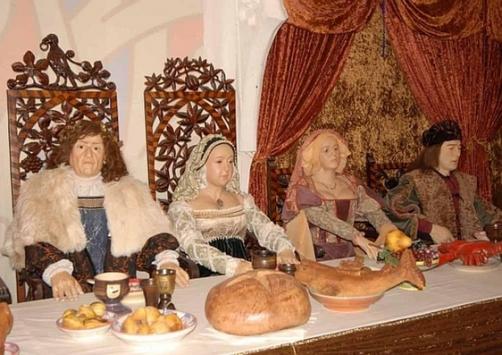 12
Reneszánsz tánc, zene
Reneszánsz tánc
donto\reneszansztanc.mp4– bejátszás
Egyszerű lépésekből álló reneszánsz tánc, melyet ünnepnapokon királyok, hercegek és főnemesek táncoltak csodaszép öltözetükben. Vannak, akik pávatáncnak nevezik, utalva a táncosok viselkedésére tánc közben.: PAVANE
Reneszánsz hangszer – csembaló
https://www.youtube.com/watch?v=892fojeC_QI - bejátszás
Reneszánsz pengetős-billentyűshangszer. Hasonlít a mai háromlábú zongorához, bár méretében annál kisebb. Hangja fémes, megszólaltatásához madártollat használtak.: CSEMBALÓ
13
10. Egyszer volt Budán kutyavásár … Mátyás-mesék kiegészítése (10 pont) 10 perc
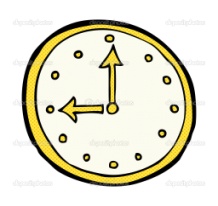 14
Ráadás: pletykák…
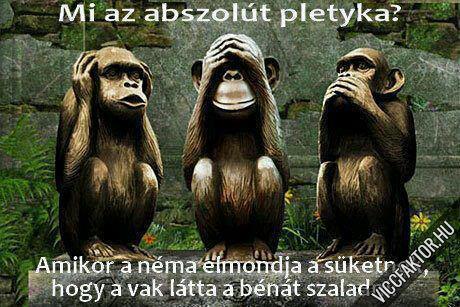 donto\Matyas szerelme.docx

donto\Öt érdekesség Mátyás királyról.docx

donto\A hunyadiak címere.docx
15
Eredmények, nyeremények
donto\eredmenyek.xlsx
Nyeremények:
1. hely: ebook olvasó, Beksics Gusztáv: Mátyás király birodalma és Magyarország jövője
2. hely: Kisbán Gyula: Mátyás király és az aranycsináló 
3. hely: Kisbán Gyula: Mátyás király és az aranycsináló
Mindenkinek: 
Benkő László: Kinizsi - Mátyás király hadvezére
Gratulálunk mindenkinek!
16